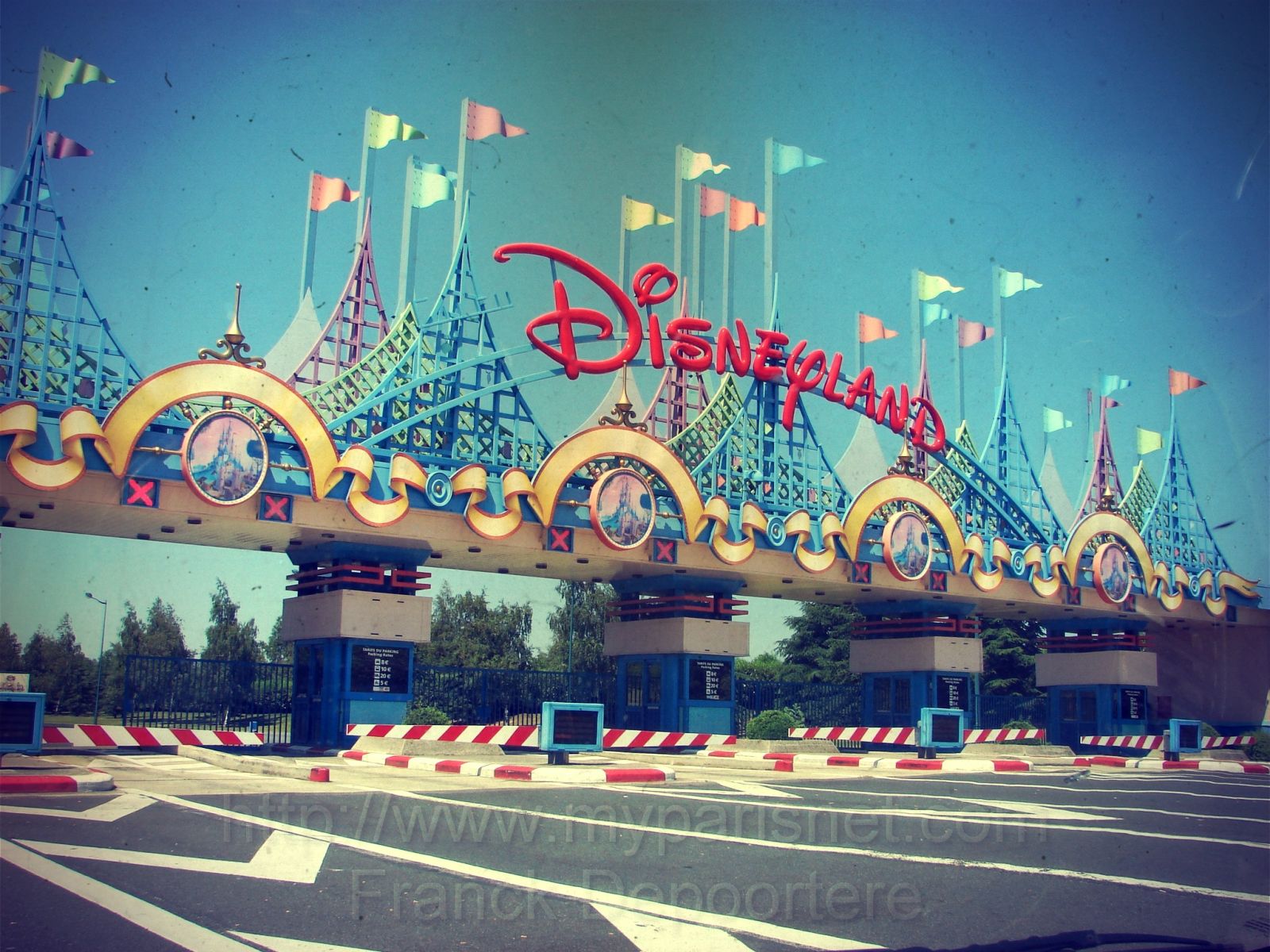 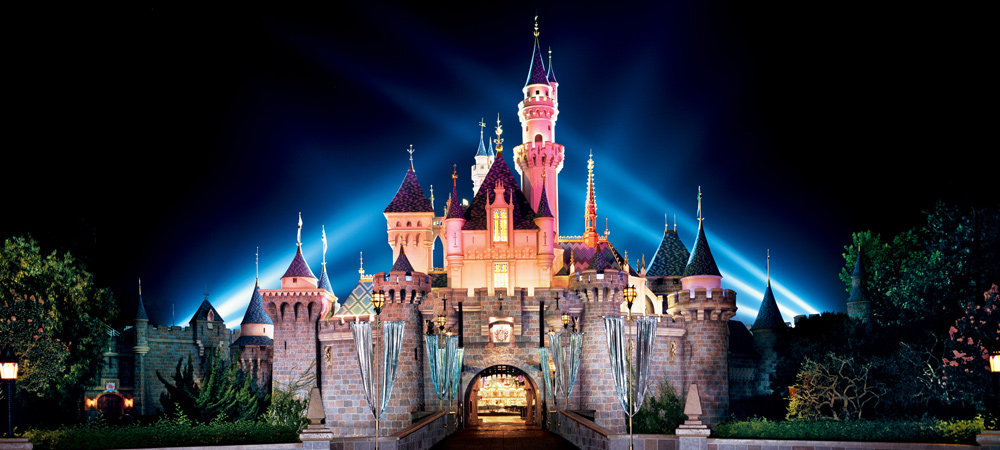 Діснейленд — популярний і високоприбутковий парк розваг компанії 
 «Волт Дісней» 
у місті Анахаймі (США, Каліфорнія).
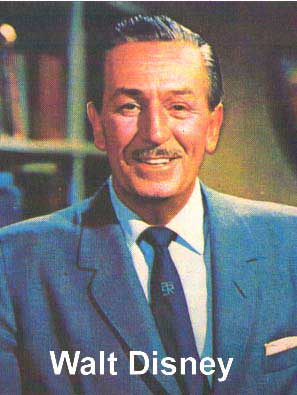 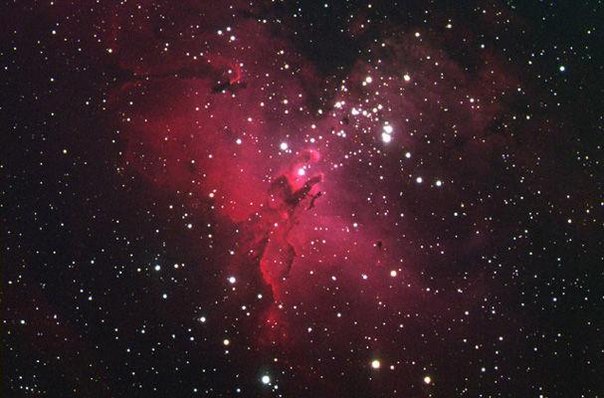 Парк розваг відкрито в 1955 році, ставши втіленням ідеї Волта Діснея про парк, в якому був би відтворений світ мультфільмів і казок, де цікаво всім - і дорослим, і дітям.
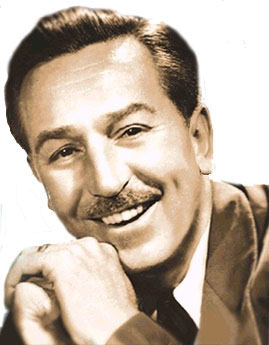 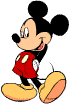 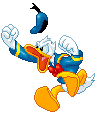 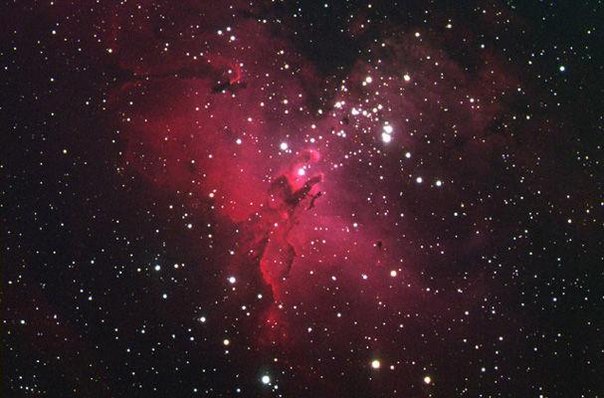 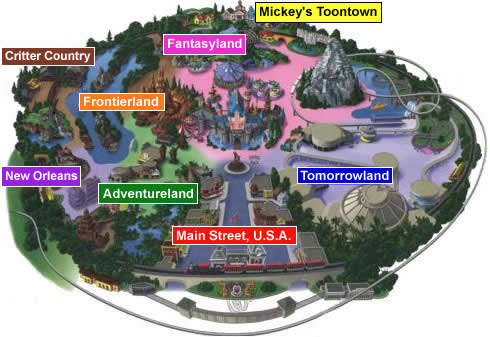 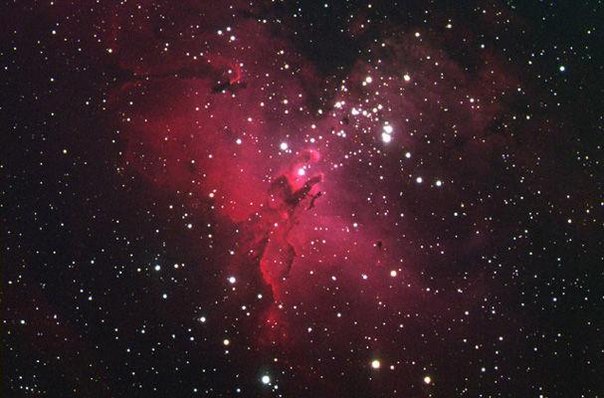 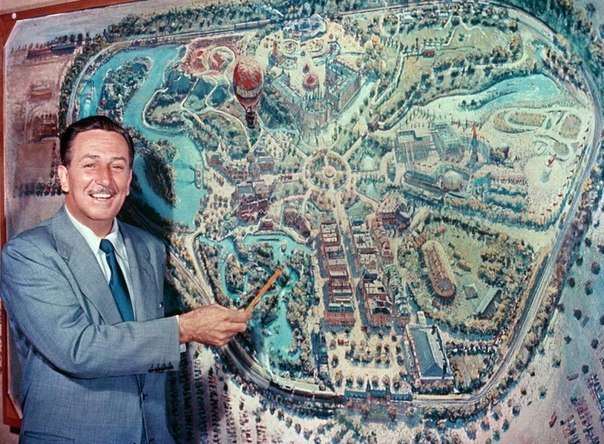 На створення парку мрії, побудованого на 34 га землі, де раніше росли апельсинові дерева,
 пішло 17 мільйонів доларів.
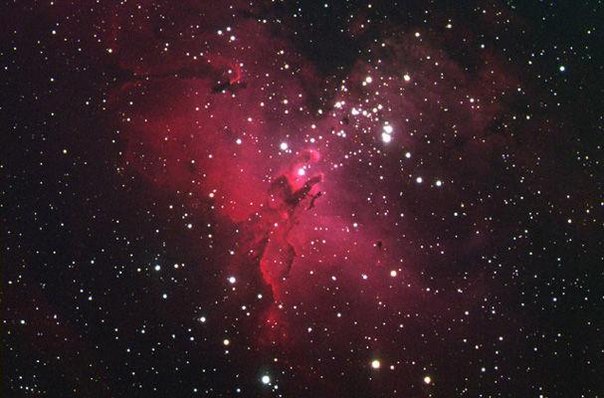 Всі посвячення у парках Діснея, крім парку в Орландо починаються з фрази
  «To all who come to this happy place — welcome!».
м
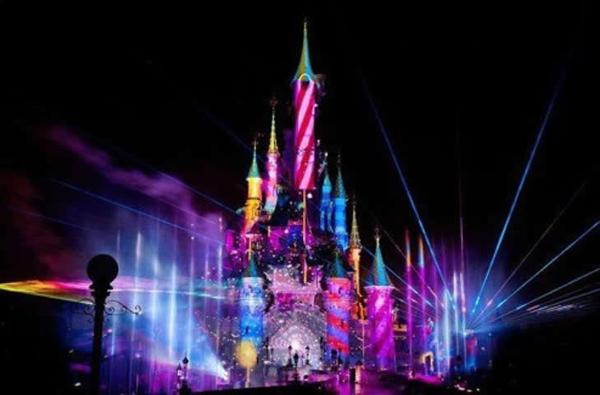 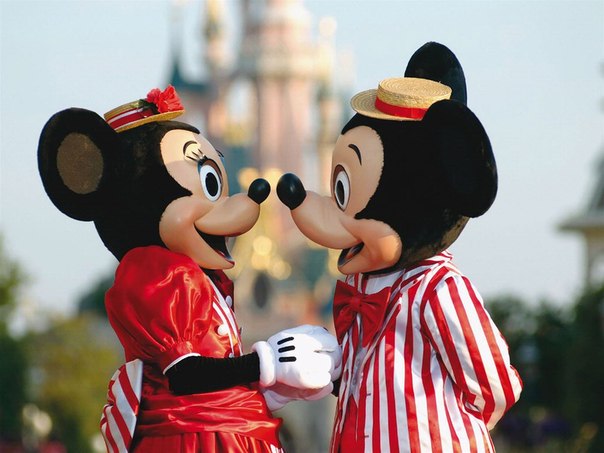 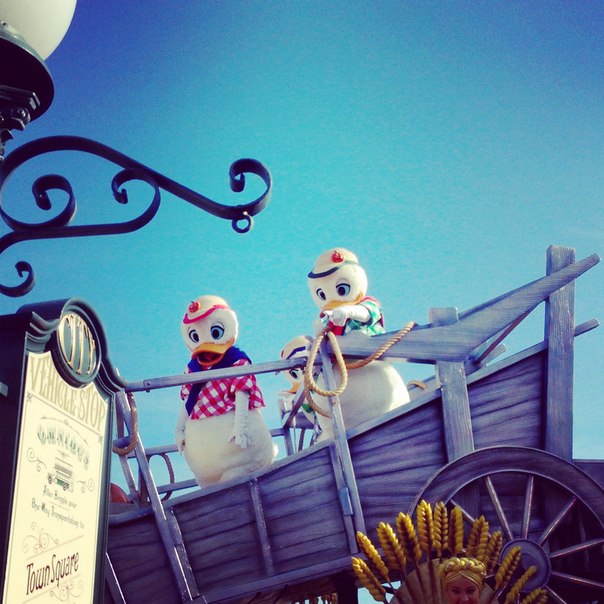 Усім, хто прийшов у це щасливий місце - Ласкаво просимо! Діснейленд - це ваша країна. Тут воскресають прекрасні спогади людей похилого віку, і тут молоді можуть вдихнути виклик і обіцянки майбутнього. Діснейленд присвячується ідеалам, мрій та реальних подій, які створили Америку ... з надією, що вона стане джерелом радості та натхнення для всього світу!
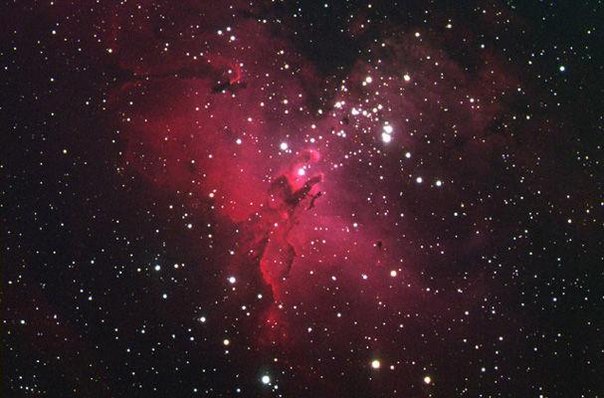 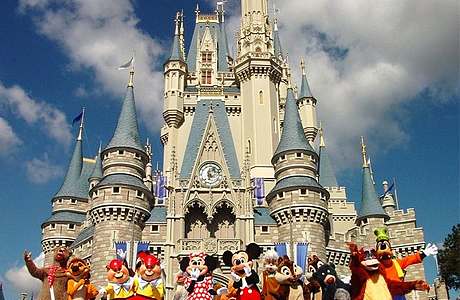 За результатами фінансового 2007 року прибуток Діснейленду склав $ 1,22 млрд.
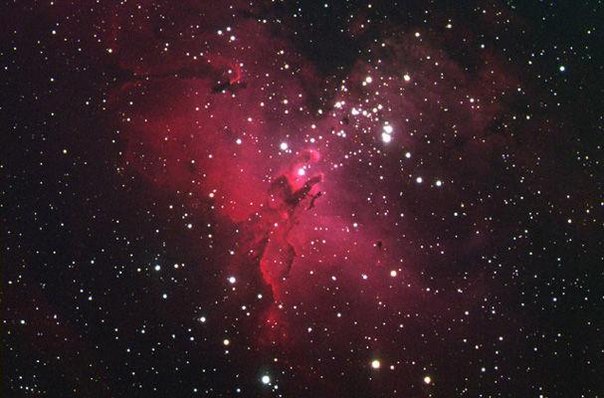 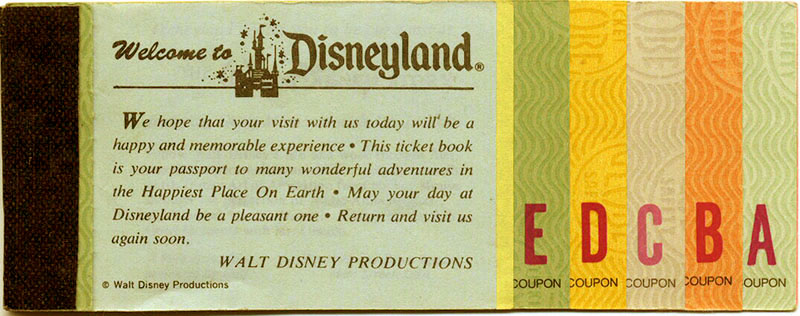 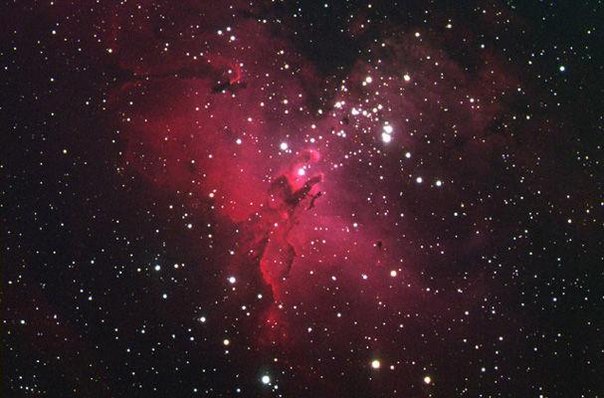 Діснейленд відомий своєю чистотою. Як тільки ворота парку зачиняються пізно ввечері, в найщасливішому місці на землі починається зовсім інше життя. 

Після закриття в парку збираються дикі кішки.     
Вони контролюють популяцію мишей і щурів тут. 
Протягом дня кішок тримають в декількох місцях, 
де їх годують, стерилізують і вакцинують.
У парку не продають жувальну гумку, щоб гості не випльовували її і не забруднювали тротуари
У «Лос-Анджелес Таймс» написано, що 600 доглядачів, малярів, садівників і декораторів працюють 365 ночей у році, щоб забезпечити роботу парку. Працівники зішкрябують жувальну гумку з тротуарів, висмикують бур’яни, оновлюють покриття поручнів – і роблять все вночі. Лише три працівники відповідають за ремонт і заміну 800 парасольок, 25000 стільців і близько 7000 столів в ресторанах і кафе Діснейленду і сусіднього парку «Каліфорнія Авеню Парк». Чотири сертифікованих водолази чистять дно водойм від сміття і займаються ремонтом водних атракціонів
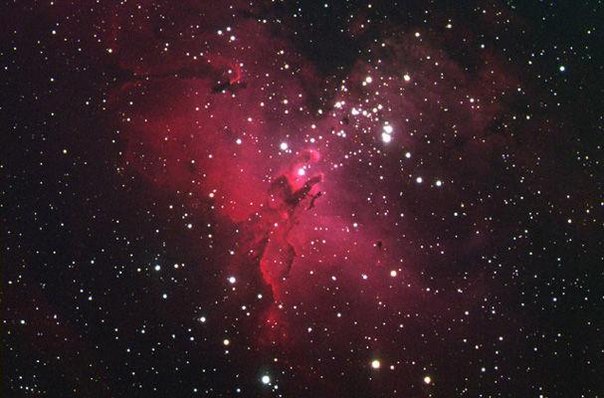 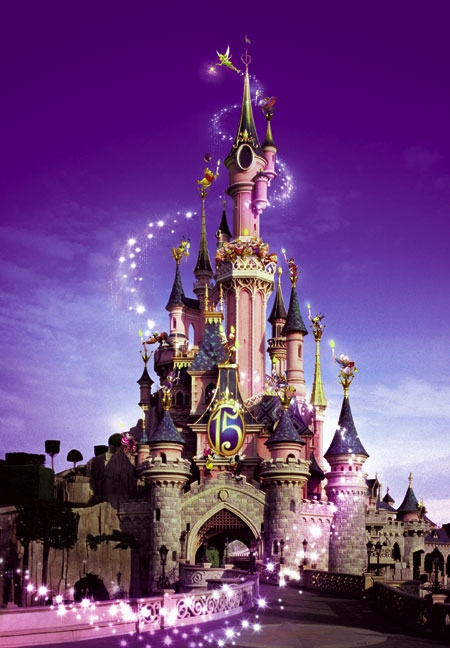 Існує також ще кілька парків розваг 
компанії Disney:
 Дісней Ворлд
 в Флориді,
 Діснейленд в Японії - Токіо Діснейленд 
і «Парк Діснея на воді»  (DisneySea), Діснейленд в Парижі (так званий Євро-Діснейленд). Також в Китаї будується
 «піратський» Діснейленд.
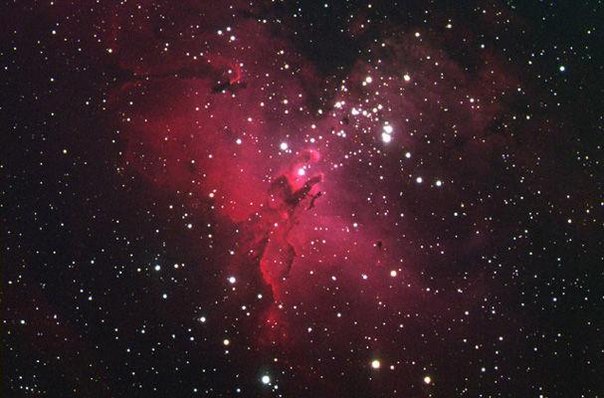 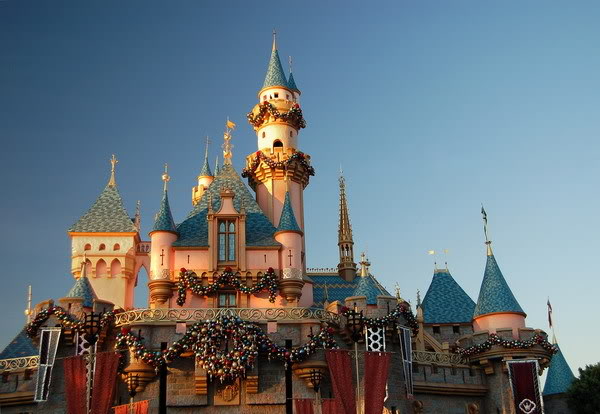 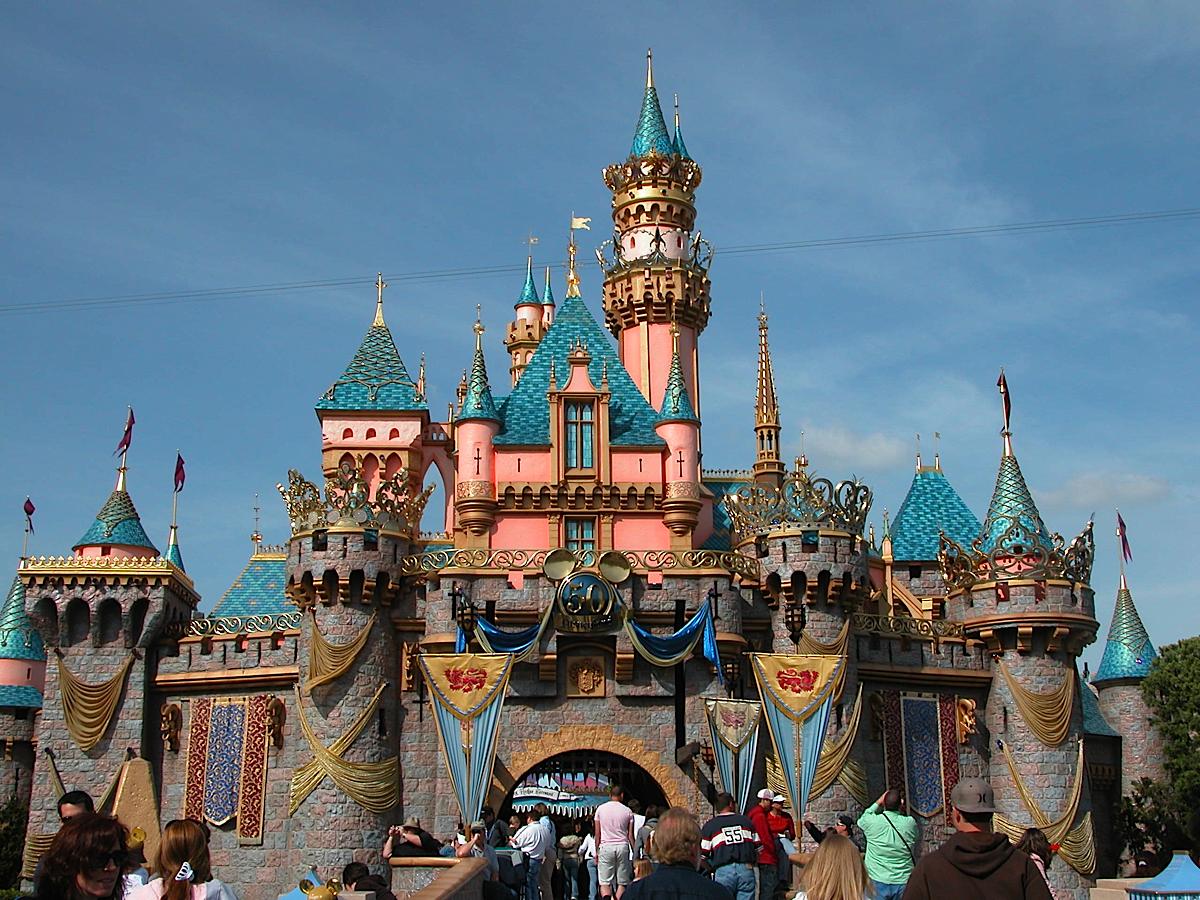 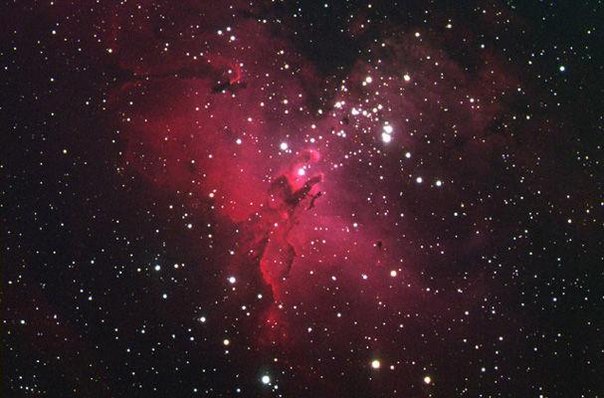 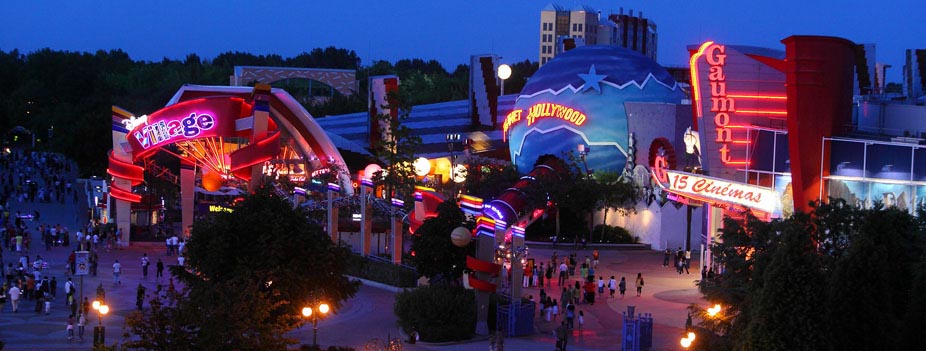 Підготувала :учениця 11_А класу ТЗОШ№ 24Складанюк Наталія